American Legion Department of Ohio Children & Youth
Christie White- Department Americanism and Children & Youth Coordinator
William Genochio- Department VBA and VA&R Coordinator
Overview
The American Legion's commitment to veterans is also a commitment to their children, in every difficulty or hardship
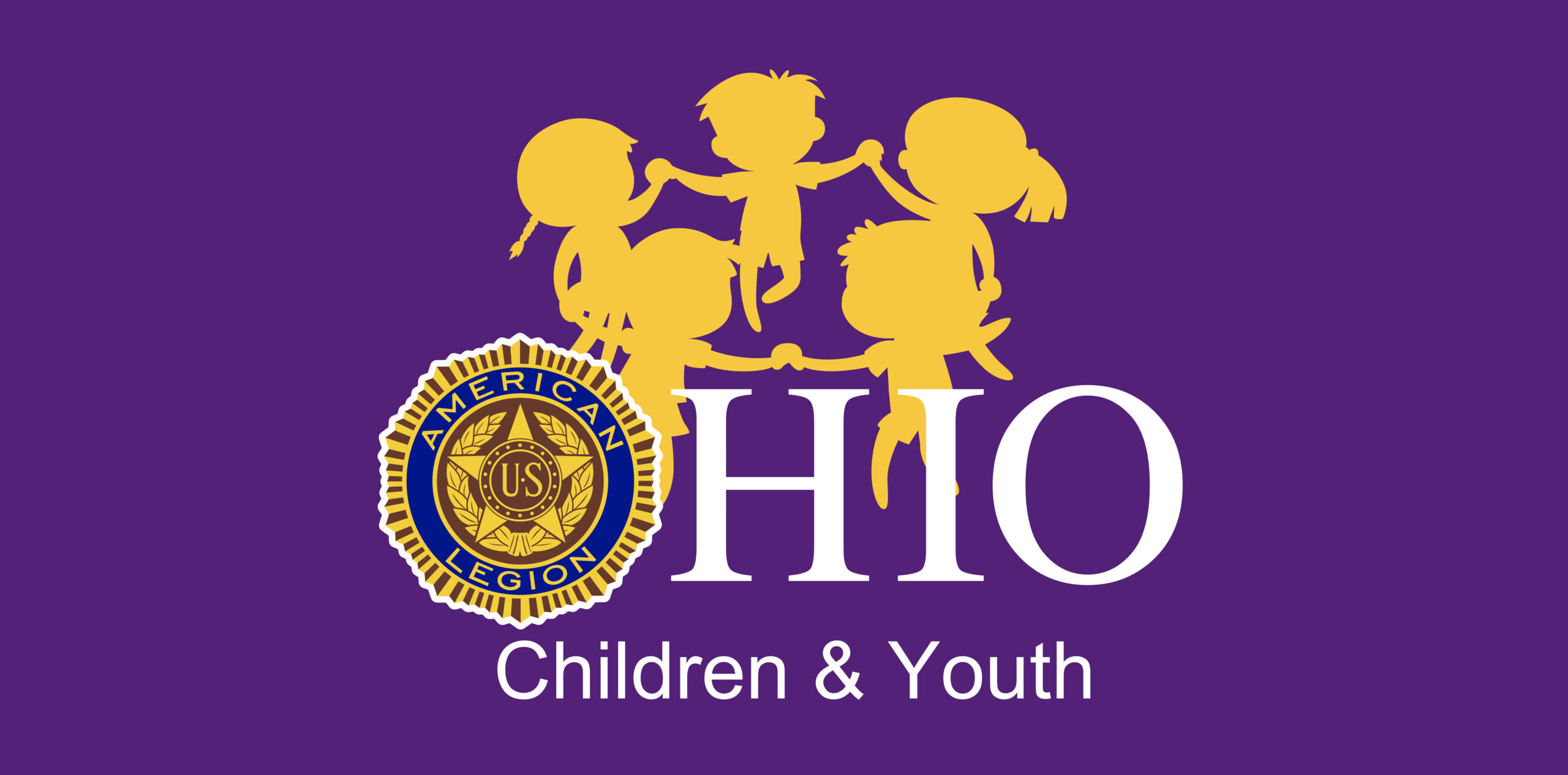 Special Olympics
The Department of Ohio provides support by providing donations to the Special Olympics State Fall Games and State Summer Games.
Active supporter for over 30 years
Volunteer and donate to your local Special Olympics
DO NOT donate online! 
Find local Regions and events at sooh.org
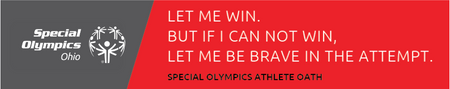 4th Grade Flag Education Program
“Our Country’s Flag” comic book and a 20-question test on the Flag 
Similar to the A&G Test, but its for 4th Graders to teach them about the U.S. Flag
$1.00 per comic book
Testing needs to be completed by Veteran’s Day
Awards given at District level (1 boy, 1 girl)
New program - WE NEED YOUR HELP!
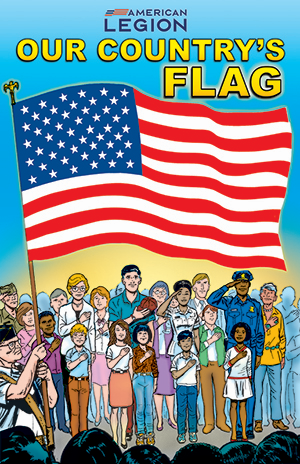 Scholarships
High School- high school seniors, including home schooled and online students.
College- college students.
American Legion/ Military- veterans or current service members. Must show proof of being a current paid member of the American Legion as well as proof of service. 
Donald L. Lanthorn- high school students, including home schooled and online students residing in and attending high school in Delaware, Knox, Licking, Madison Morrow and Union Counties ONLY.
Durward I. Bernhard- high school students, including home schooled and online students residing in and attending high school in Belmont County ONLY.
Scholarship Eligibility
Be a Legionnaire in good standing OR
Be a direct descendant of a Legionnaire in good standing OR
Be a direct descendant of a deceased Legionnaire in good standing at the time of passing
If not a Legionnaire, must be a high school senior or military veteran eligible for Legion membership
Have a GPA of 3.5 or higher AND
Have an ACT of 25 or higher
Provide an accurately completed application along with all required documentation
If a high school senior, be attending college fall semester immediately following high school graduation
Family Support Network
Through the American Legion's Family Support Network (FSN), Legionnaires assist families of deployed military personnel in various ways: childcare, yard work, car repairs, grocery shopping and routine household jobs
The National American Legion established a toll-free telephone number for families to call for assistance, and local posts responded to their needs
Requests are referred to the department, which in turn refers calls to local American Legion posts. The posts contact the families and, if able, provide assistance
Child Welfare Foundation
Every year, The American Legion Child Welfare Foundation (CWF) awards hundreds of thousands of dollars in grants to help nonprofit youth service organizations to improve the lives of children and youth
CWF has granted more than $14 million, to hundreds of deserving organizations. 
These include the Children's Organ Transplant Association, the Make-a-Wish Foundation, the National Children's Cancer Society, the National Autism Association, the MY HERO Project, and the Tragedy Assistance Program for Survivors (TAPS) and many more
Temporary Financial Assistance
William Genochio- Department VBA and VA&R Coordinator
Christie White- Department Americanism and Children & Youth Coordinator
Temporary Financial Assistance
What is Temporary Financial Assistance (TFA)  

Who is Eligible for TFA

How to apply for TFA
10
[Speaker Notes: The learning objective for this lesson are….]
What is Temporary Financial Assistance
Established in 1925, the purpose of Temporary Financial Assistance is to help families in need meet the cost of shelter, food, utilities and health expenses..

Through the American Veteran & Children Foundation, Veterans with minor children can apply for a one-time grant upwards of $1500. This grant is designed to prevent children of veterans from experiencing homelessness and/or lack of utilities such as heat, water, and electric. Applicants must first exhaust all local and State resources.
[Speaker Notes: Notes…]
What is Temporary Financial Assistance Cont.
Again, before applying for TFA applicants must exhaust all other financial aid. 
County Veteran Service Commissions 
Local resources in the County the veteran resides 
Catholic Diocese, Churches, Salvation Army, food banks, etc..  
Link to the County Veteran Service Offices 
https://dvs.ohio.gov/resources-for-veterans/find-a-cvso
[Speaker Notes: Notes
.]
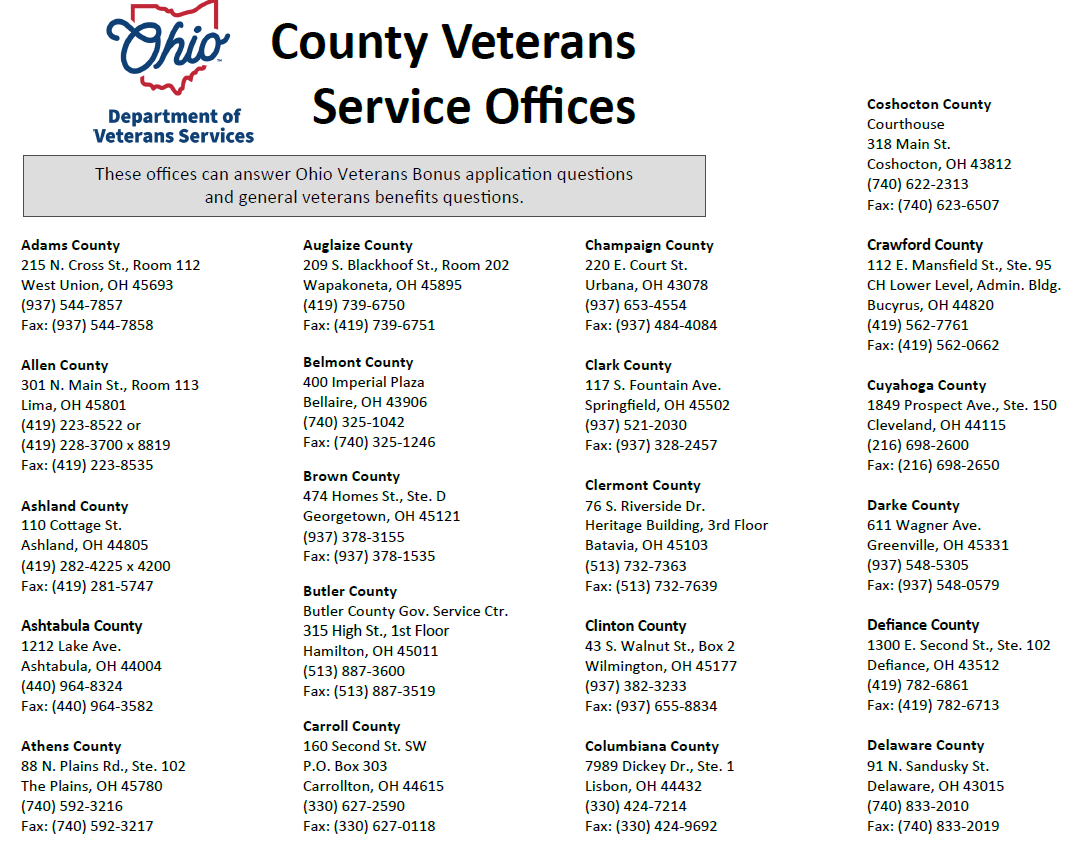 [Speaker Notes: Notes]
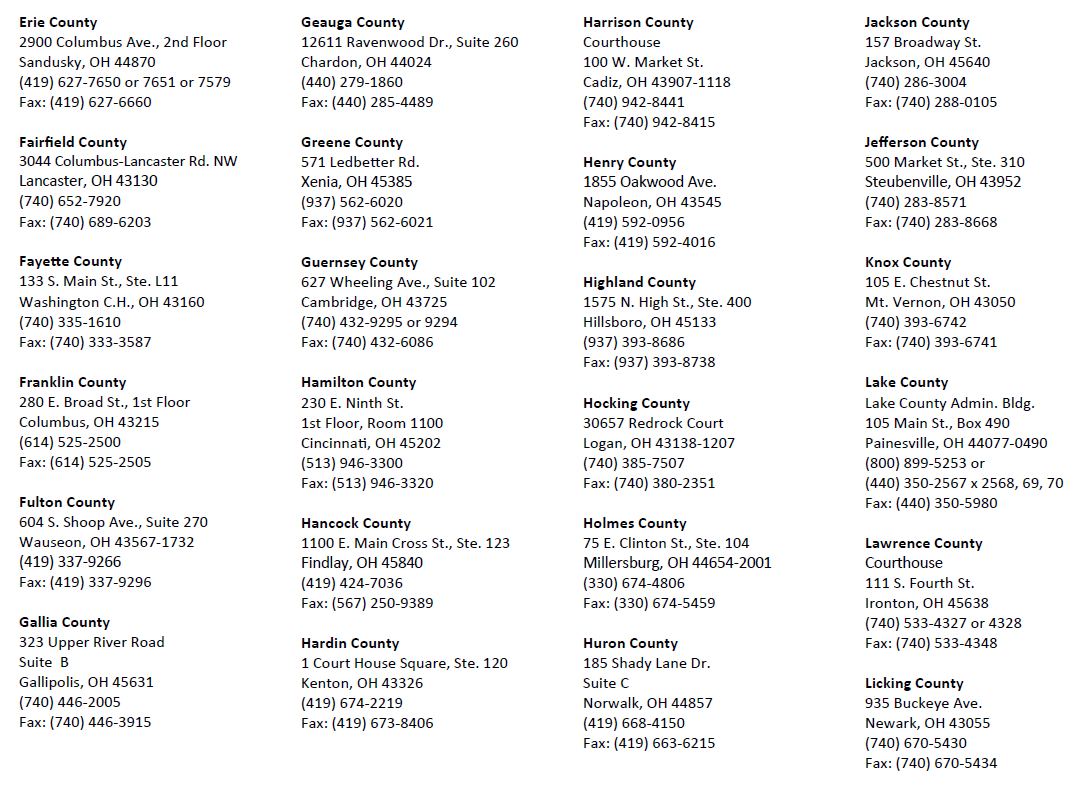 [Speaker Notes: Notes]
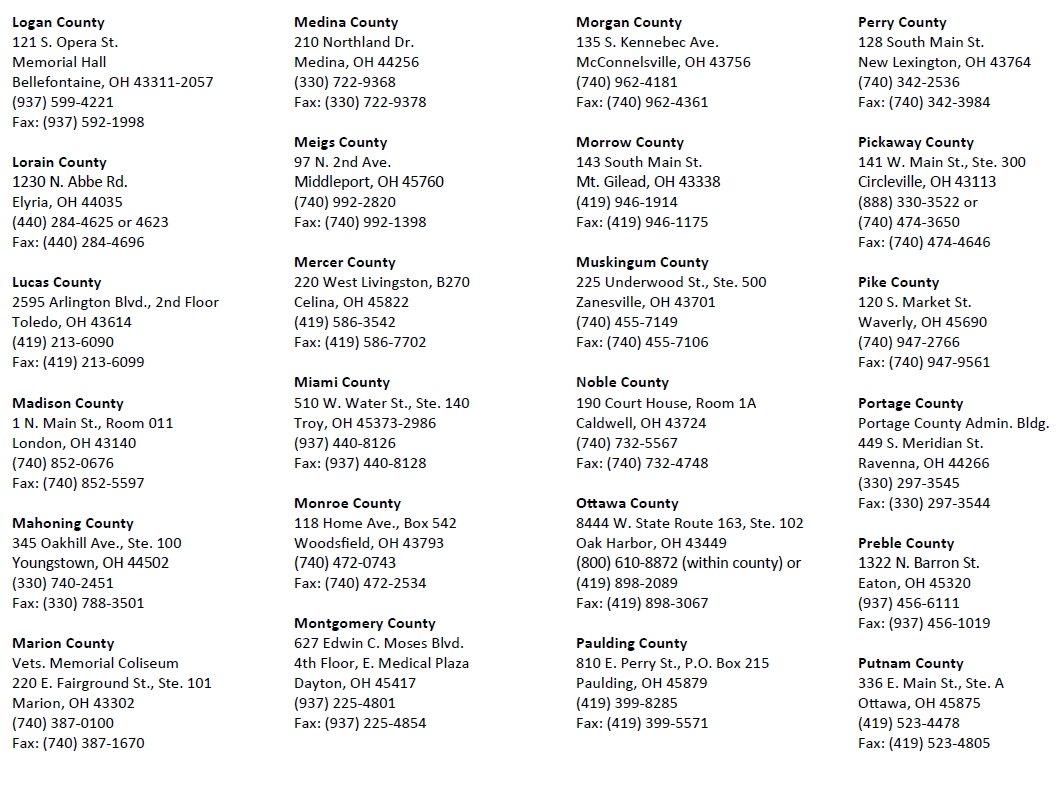 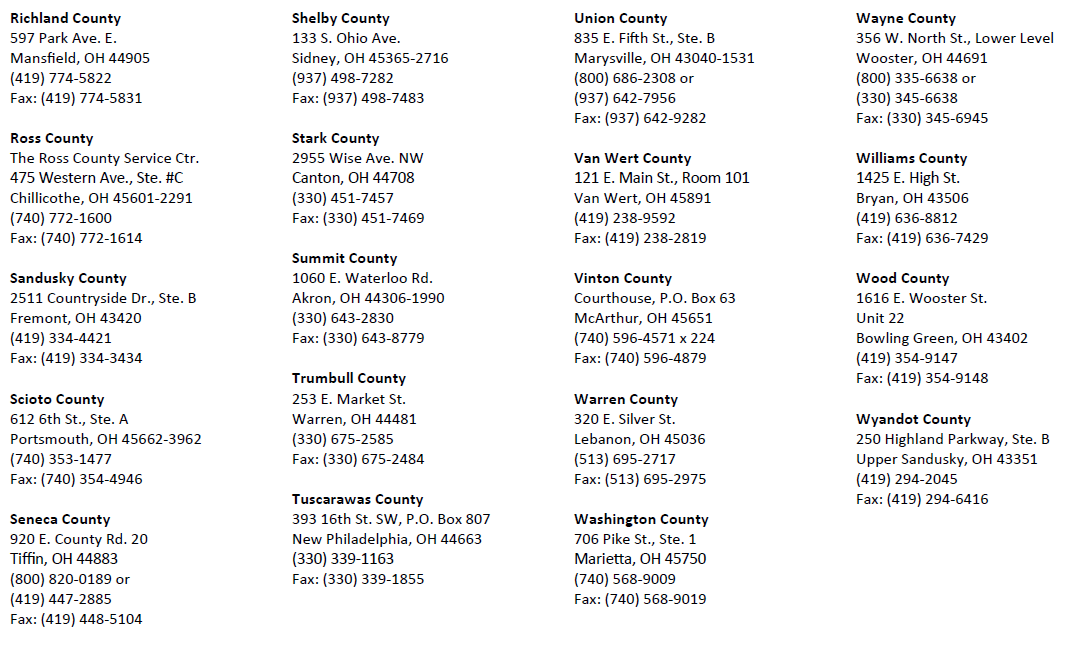 Eligibility Guidelines
Applicant must possess an up-to-date membership in The American Legion OR Active-duty servicemember or serving on active-duty orders
Applicant must have schooled aged children in the household the minor child must be under the age of 18 and still in high school or TFA may be extended until the completion of high school provided the child has not reached the age of 21 or is physically handicapped.
Children must be the biological child, stepchild, or in the legal custody or a qualifying veteran.
How to Apply for TFA
Applicants can access the Temporary Financial Assistance (TFA) application on the American Legion Department of Ohio webpage by searching for TFA in the search bar. or at the provided link https://www.ohiolegion.com/national-emergency-fund-nef-and-temporary-financial-assistance-tfa/ 
Applicants must file with the American Legion Department they reside in. 
All forms of possible assistance must be applied for, documented, and exhausted at the local level.
Remember to apply for TFA at your local County Veterans Service Commission (see previous slides for location and contact number) https://dvs.ohio.gov/resources-for-veterans/find-a-cvso
How to Apply for TFA Cont.
When submitting the Temporary Financial Application, the applicant must ensure it is filled out completely.
Include a written narrative of your ask and your action plan that indicates your need is temporary in nature.
The applicant must also provide the following documentation with the TFA application:
Current AML membership or military orders
Birth certificates of children
Marriage License 
Death cert. (if applicable)
DD214 (for verification of Legion eligibility) when the vet parent is not is the child(ren)’s life
Custody documentation and legal name changes 
Statement from employer on employment status 
Pay stubs for the past 60 days
Bank Statements (less than 60 days old)
All current statements, bills, leases, foreclosures, eviction notices, disconnection notices to be considered 
Expenses not documented will not be considered
How to Apply for TFA Cont.
Once the applicant has filled out the Temporary Financial Assistance application and gather the required documentation. The package needs to be sent to The American Legion Department of Ohio, Attention TFA, 60 Big Run Rd, Delaware, OH. 43015.
Once the package has been received at Department it will be sent to VBA Coordinator William Genochio to review and assign a TFA Investigator to reach out to the applicant to screen for eligibility. 
If found eligible the investigation report is returned to Department Headquarters in which a check will be made and sent to the applicant or creditor.
Ineligible applicant are notified by the investigator and Department is notified that the applicant did not meet the criteria for TFA.
TFA Investigators AML Dept. of Ohio
William Genochio, VBA, VA&R  Coordinator 216-522-3504 ext. 53746
Genochio@ohiolegion.com
Michelle Jones, DSO, Cleveland VA Regional Office 216-522-3504 ext. 53747
jones@ohiolegion.com
Melissa Manzie,  Administrative Assistant, Cleveland VA Regional Office 216-522-3504 ext. 53748
mmanzie@ohiolegion.com
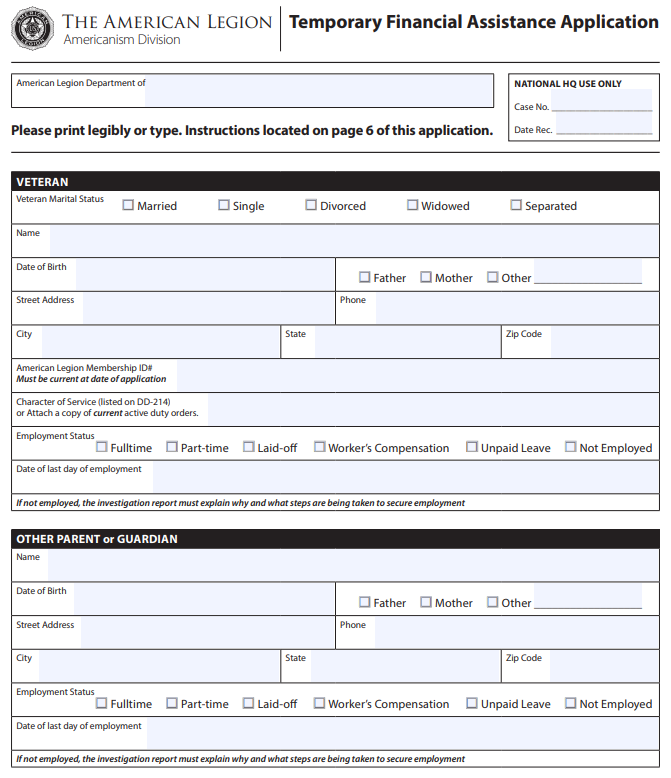 Temporary Financial
Assistance Application
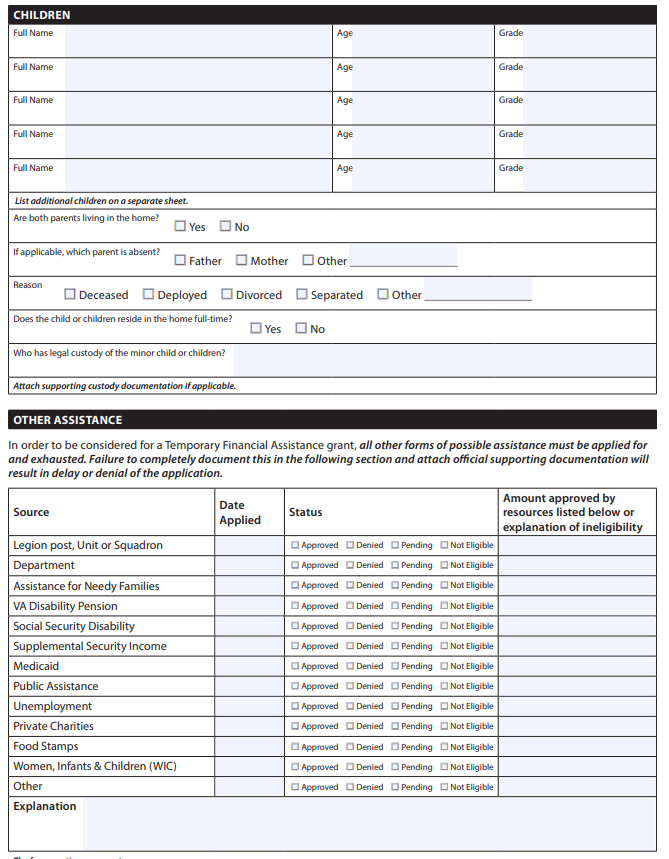 Temporary Financial
Assistance Application
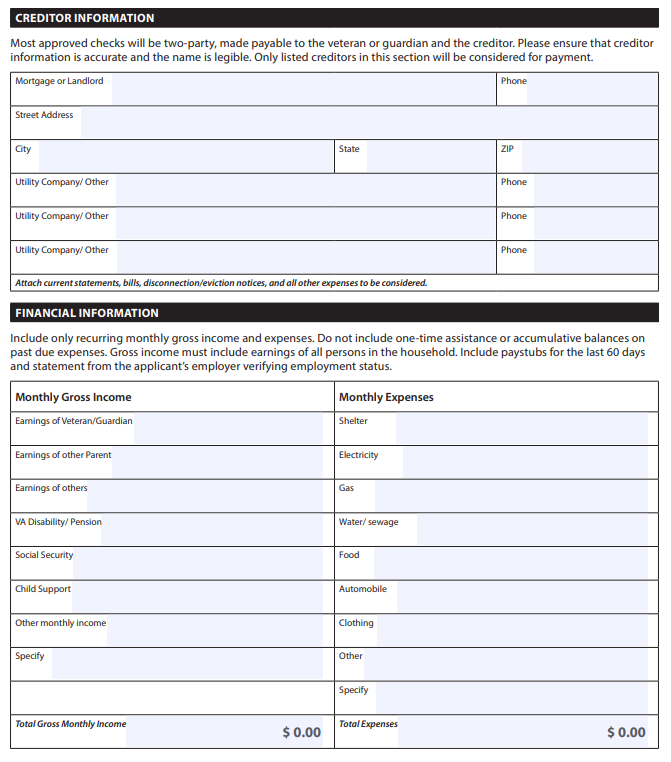 Temporary Financial
Assistance Application
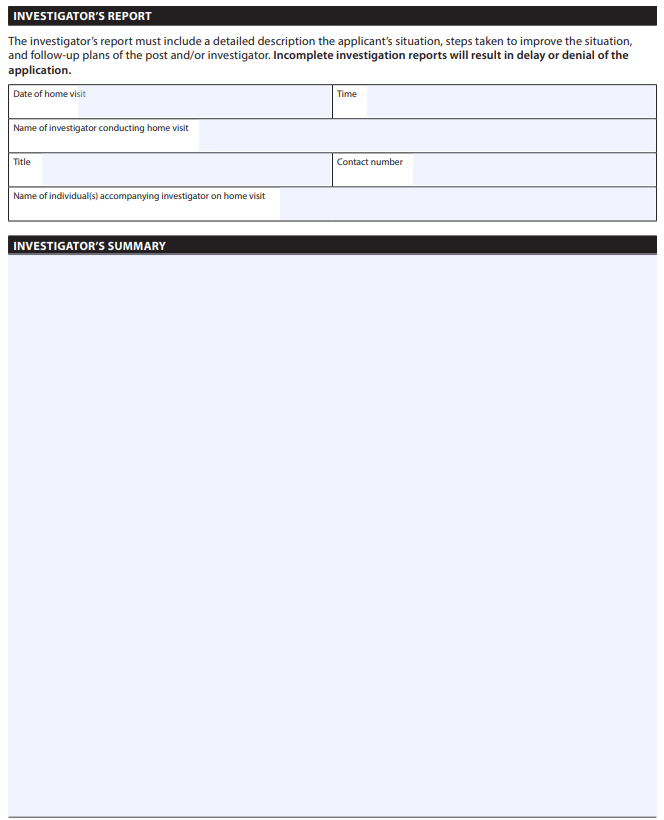 Temporary Financial
Assistance Application
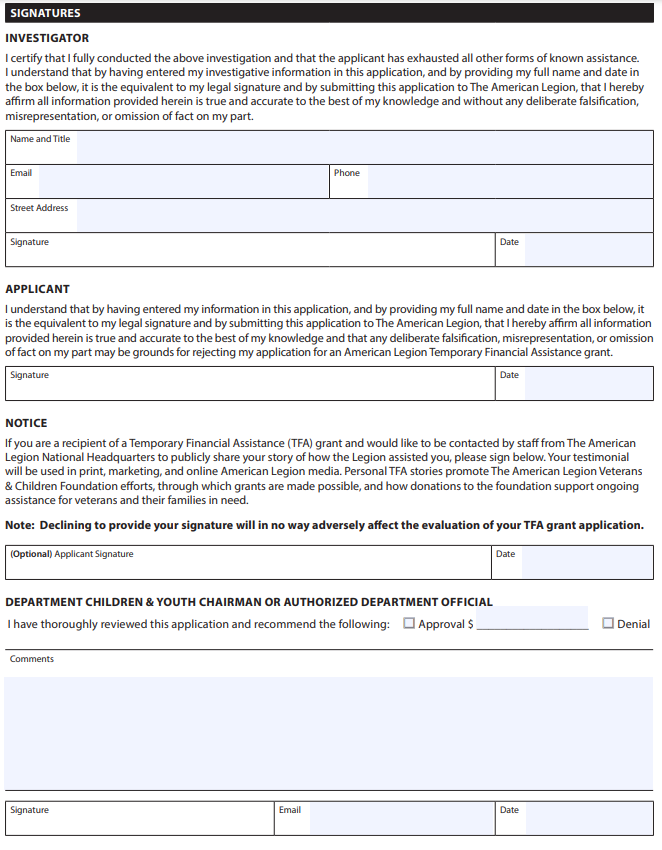 Temporary Financial
Assistance Application
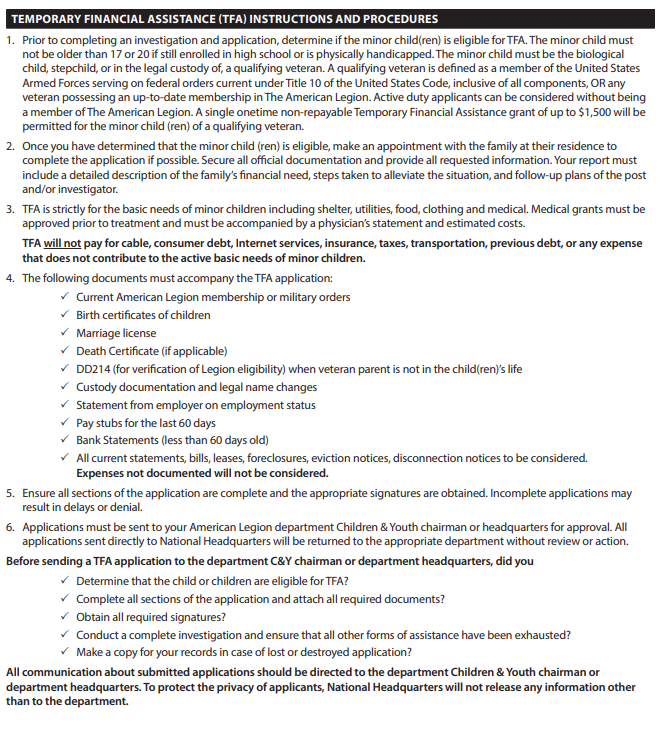 Temporary Financial
Assistance Application
Resources
Ohio Department of Veterans Services https://dvs.ohio.gov/ 
County Veteran Service Offices https://dvs.ohio.gov/resources-for-veterans/find-a-cvso 
American Legion Department of Ohio https://www.ohiolegion.com/ 
Department of Ohio TFA page https://www.ohiolegion.com/national-emergency-fund-nef-and-temporary-financial-assistance-tfa/ 
American Legion National webpage https://www.legion.org/financialassistance 
Catholic Charities Diocese of Cleveland https://www.ccdocle.org/programs/emergency-financial-assistance
Summary
What is TFA 

Who is eligible 

How to apply for TFA 

List of resources
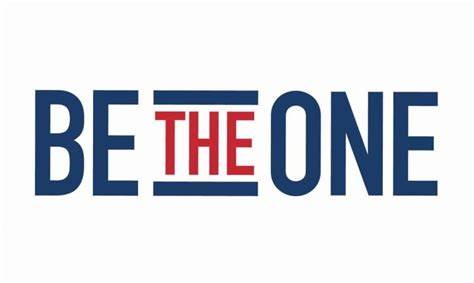 [Speaker Notes: We’ve new come to the end and covered….

What is Leadership

What makes an effective Leader

Use of Social media

Ethical Leadership


This by no means is everything you need to know about leadership.  Each of the things discussed could easily be their own separate lecture.  The goal is to briefly cover the topic of leadership and what makes a good leader and things you should be cautious of when in that role.  

You may even feel that you were born a natural leader, but even the most experienced leader seeks out continuing education on how to improve their skills.

We have all run across those individuals in our life and in the American Legion that feel that there’s nothing more they need to know.  They’ve been a member for years and served in every type position within the organization.  I’m sure we have all come across that individual who states, I’ve been a Post Commander for 10 years so you can’t tell me anything I don’t already know.

You don’t’ have to look far to find this person at any convention.  They’re the ones at the corner of the bar with their third drink in hand talking about the old days and discussing the best place for dinner vs. being present in any of the breakout training session.

I want to personally commend each and every one of you for taking personal time out of  your day to be in attendance.  We may not always learn something new, but simply enhance a skill which we had learned in the past and forgot or didn’t realize a new approach now exist on how to get the task accomplished.  

Thank you.]
Questions
Christie White 
                                                     EMAIL:  programs@ohiolegion.com 
						                  William Genochio
					             EMAIL: genochio@ohiolegion.com
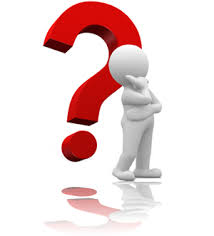 [Speaker Notes: Notes]